БЮДЖЕТ ДЛЯ ГРАЖДАН
Исполнение бюджета городского поселения Туманный Кольского района за 2020 год
www.thmemgallery.com
Company Logo
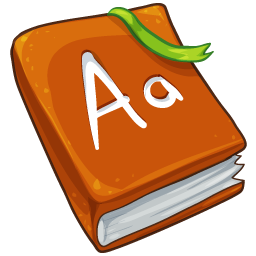 Словарь терминов
Бюджет – это план доходов и расходов на определенный период.
Бюджетная система – совокупность всех бюджетов в Российской Федерации: федерального, региональных, местных, государственных внебюджетных фондов. Публично-правовое образование – Российская Федерация (федеральное государство) в целом; – Субъекты РФ – республики, края, области, города федерального подчинения, автономные области, автономные округа; – Муниципальные образования.
Бюджетный процесс – деятельность органов государственной власти, органов местного самоуправления и иных участников бюджетного процесса по составлению и рассмотрению проектов бюджетов, утверждению и исполнению бюджетов, контролю за их исполнением, осуществлению бюджетного учета, составлению, внешней проверке, рассмотрению и утверждению бюджетной отчетности.
Бюджетные ассигнования – предельные объемы денежных средств, предусмотренные в соответствующем финансовом году для исполнения бюджетных обязательств.
Бюджетный кредит – денежные средства, предоставляемые бюджетом другому бюджету бюджетной системы Российской Федерации, юридическому лицу (за исключением государственных (муниципальных) учреждений), иностранному государству, иностранному юридическому лицу на возвратной и возмездной основах.
Доходы бюджета – поступающие от населения, организаций, учреждений в бюджет денежные средства в виде: 
- налогов; 
- неналоговых поступлений (пошлины, доходы от продажи имущества, штрафы и т.п.); 
- безвозмездных поступлений; 
- доходов от предпринимательской деятельности бюджетных организаций. Кредиты, доходы от выпуска ценных бумаг, полученные государством (органами местного самоуправления), не включаются в состав доходов.
Источники финансирования дефицита бюджета – средства, привлекаемые в бюджет для покрытия дефицита (кредиты банков, кредиты от других уровней бюджетов, ценные бумаги, иные источники).
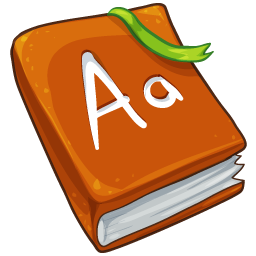 Словарь терминов
Расходы бюджета – выплачиваемые из бюджета денежные средства. 
Расходное обязательство  –  обязанность выплатить денежные средства из соответствующего бюджета.
Дефицит бюджета – превышение расходов бюджета над его доходами.
Профицит бюджета – превышение доходов бюджета над его расходами.
Межбюджетные трансферты – денежные средства, перечисляемые из одного бюджета бюджетной системы Российской Федерации другому бюджету.
Дотации – средства, предоставляемые одним бюджетом бюджетной системы Российской Федерации другому бюджету на безвозмездной и безвозвратной основе без указания конкретных целей использования.
Субвенции – средства, предоставляемые одним бюджетом бюджетной системы Российской Федерации другому бюджету на безвозмездной и безвозвратной основе на финансирование делегированных другим публично-правовым образованиям полномочий.
Субсидии – средства, предоставляемые одним бюджетом бюджетной системы Российской Федерации другому бюджету на безвозмездной и безвозвратной основе на условиях долевого софинансирования расходов других бюджетов.
Государственная программа – система мероприятий и инструментов государственной политики, обеспечивающих в рамках реализации ключевых государственных функций достижение приоритетов и целей государственной политики в сфере социально-экономического развития и безопасности.
Государственное задание – документ, содержащий требования к составу, качеству, объему, условиям, порядку и результатам оказания государственных (муниципальных) услуг (выполнения работ)
Государственные (муниципальные) услуги (работы) – услуги (работы), оказываемые (выполняемые) органами государственной власти (органами местного самоуправления), государственными (муниципальными) учреждениями.
Государственный долг – обязательства публично-правового образования по полученным кредитам, выпущенным ценным бумагам, предоставленным гарантиям перед третьими лицами.
Исполнение бюджета городского поселения Туманный Кольского района за 2020 год, тыс. руб.
Доходы бюджета
Расходы бюджета
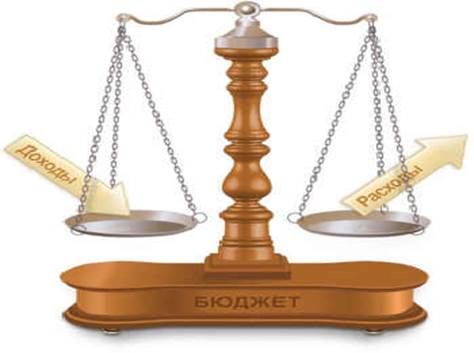 Исполнено
Исполнено
Утверждено
Утверждено
24 390,8
19 945,4
26 354,0
17 545,1
Профицит:
2 400,3
Исполнение бюджета городского поселения Туманный Кольского района  за 2020 год, в тыс. руб.
Налог на имущество
Итоги бюджета
Доходы бюджета 
19 945,4
Расходы бюджета 
17 545,1
Налог на доходы физических лиц
Налоги на совокупный доход
3 323,6
54 009,0
107,0
Общегосударственные вопросы
Налоги на товары (работы, услуги), реализуемые на территории РФ
3 596,6
7 183,5
4,0
Другие сферы
Культура, кинематография
648,1
Национальная экономика
Безвозмездные поступления от других бюджетов бюджетной системы РФ
-
227,6
777,1
2 296,1
1 411,1
2 242,5
35,8
Жилищно-коммунальное хозяйство
Национальная оборона
1 372,4
5 388,0
207,3
-
Неналоговые доходы
2 325,3
13 505,7
средства местного бюджета
средства  областного бюджета
Сведения об исполнении бюджета городского поселения Туманный Кольского района за 2020 год по доходам в разрезе видов доходов, тыс. руб.
Сведения об исполнении бюджета городского поселения Туманный Кольского района за 2020 год по доходам в разрезе видов доходов, тыс. руб.
Сведения об исполнении бюджета городского поселения Туманный Кольского района за 2020 год по доходам в разрезе видов доходов, тыс. руб.
Сведения об исполнении бюджета городского поселения Туманный Кольского района за 2020 год по доходам в разрезе видов доходов, тыс. руб.
Поступления налоговых и неналоговых доходов в бюджет городского поселения Туманный Кольского района в 2020 году, тыс. руб.
Всего собственных
доходов:  6 439,7 тыс. руб.
Сведения об исполнении бюджета городского поселения Туманный Кольского района за 2020 год по расходам по разделам и подразделам классификации расходов, тыс. руб.
Сведения об исполнении бюджета городского поселения Туманный Кольского района за 2020 год по расходам по разделам и подразделам классификации расходов, тыс. руб.
Исполнение бюджета городского поселения Туманный Кольского района в 2020 году по разделам бюджетной классификации, тыс. руб.
Всего расходов исполнено:  17 545,10 тыс. руб.
Сведения об исполнении бюджета городского поселения Туманный Кольского района за 2020 год по расходам на реализации муниципальных программ, тыс. руб.
Сведения об исполнении бюджета городского поселения Туманный Кольского района за 2020 год по расходам на реализации муниципальных программ, тыс. руб.
Реализация мероприятий по ремонту  дорог общего пользования местного значения  п. Туманный в 2020 году
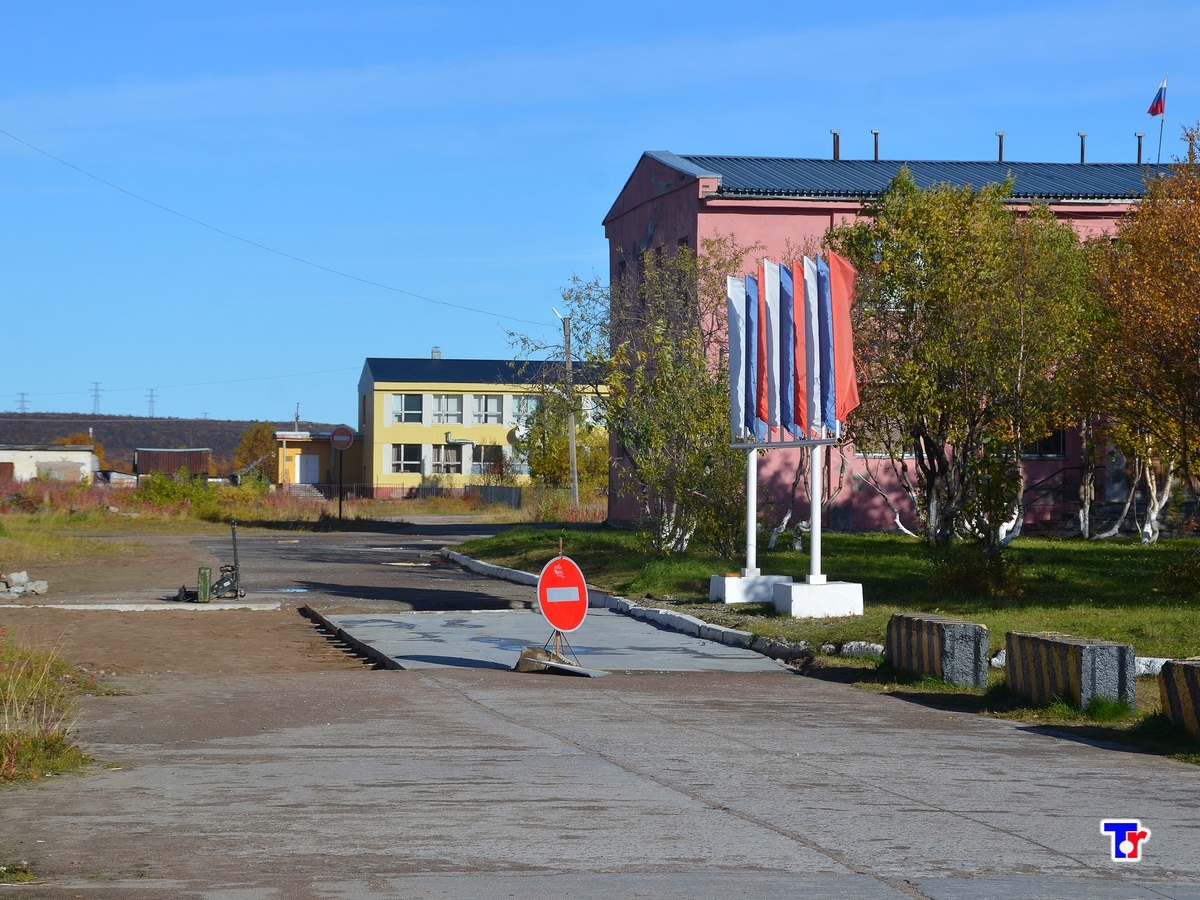 Выполнен ремонт дороги общего пользования местного значения, общей S=648 м2
Выполнено бетонирование дороги к зданию МБУ Туманненская ООШ
Реализация мероприятий по проектам местных инициатив п. Туманный в 2020 году
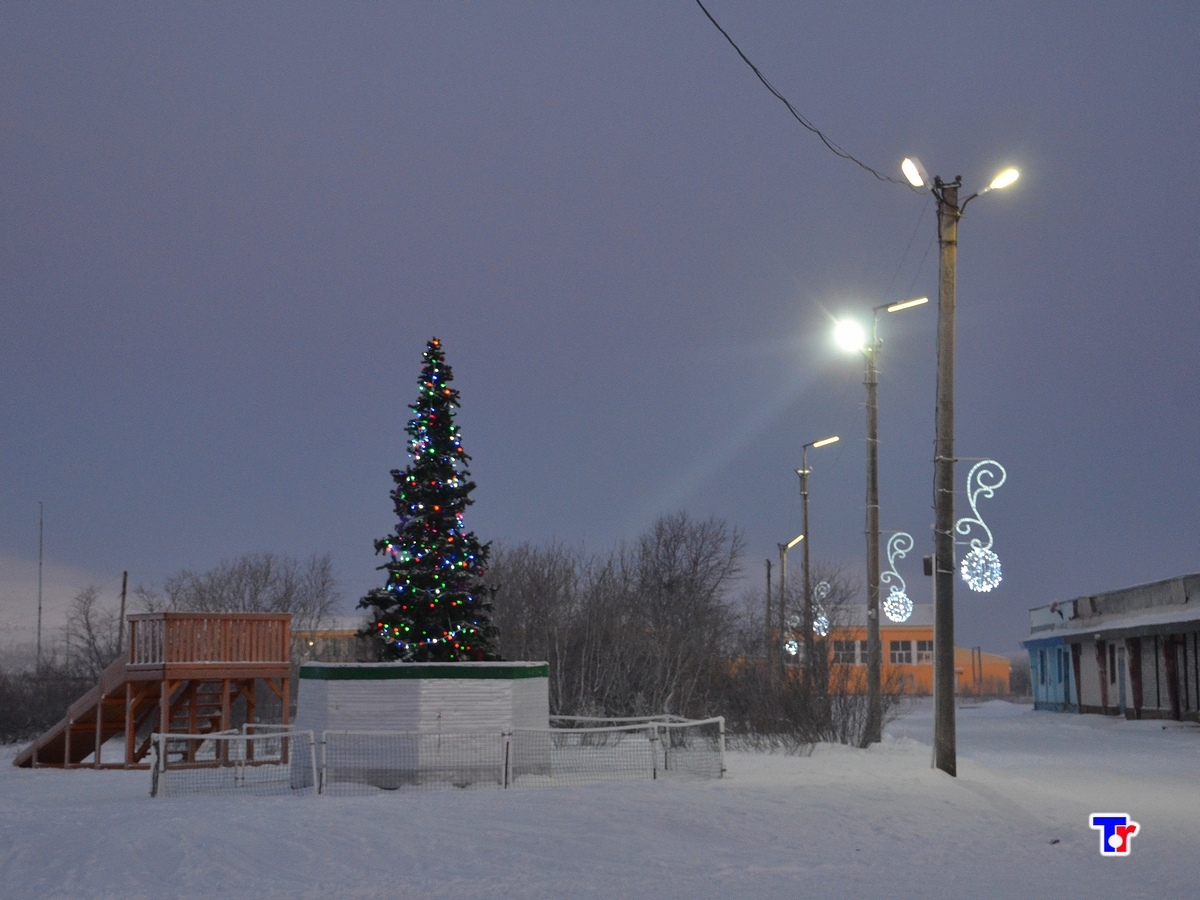 Приобретение и установка проекта «Зимняя сказка»
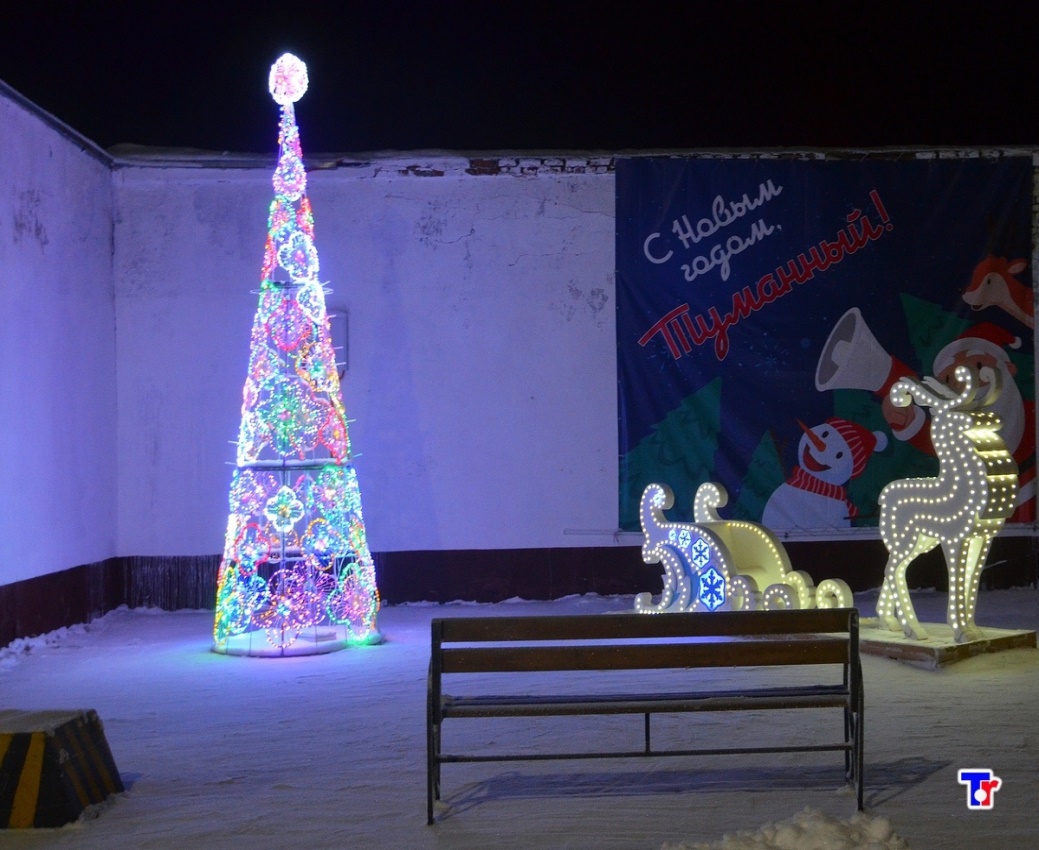 Установлена камера видеонаблюдения на объекте благоустройства
Сведения об объеме муниципального долга городского поселения Туманный Кольского района по состоянию на 01.01.2020г. и 01.01.2021г.
Спасибо за внимание!
Контактная информация: 
Администрация г.п. Туманный Кольского района
Адрес : 184 375, пгт. Туманный, ул. Энергетиков, д. 2а,
Тел. 8 (81553) 43246, 8(81553)43284